Запишите в карточку всё, что относится к Брянскому краю.
ГОРОД БРЯНСК
УЛИЦА ПИОНЕРСКАЯ
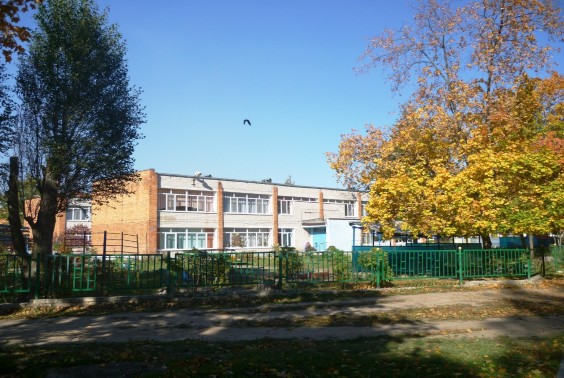 ДЕРЕВНЯ ДОБРУНЬ
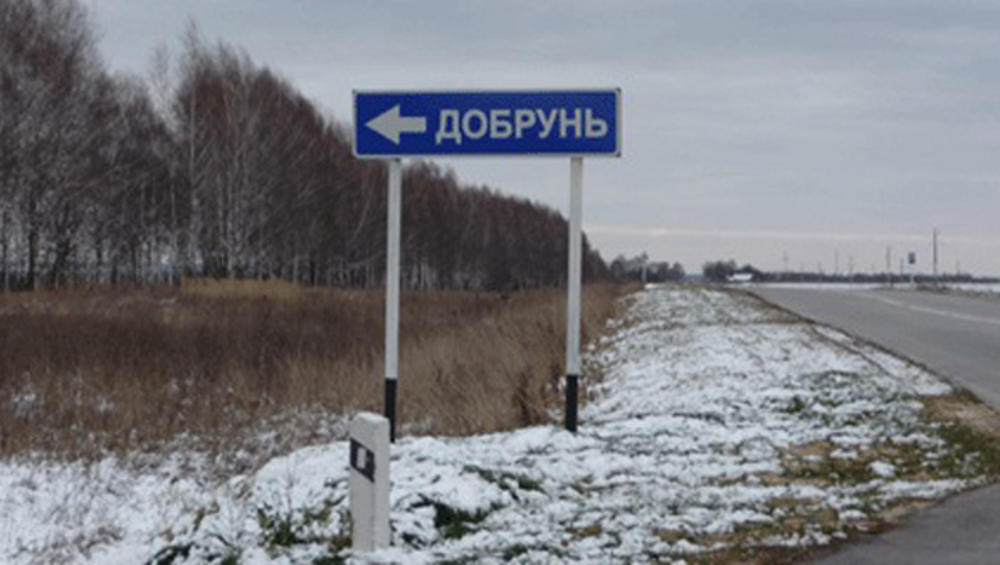 РЕКА ДЕСНА
ДОМАШНЕЕ ЗАДАНИЕ
Упражнение с. 59. №101.
Списать первое предложение и подчеркнуть имена собственные.

индивидуально	
Записать  всех членов своей семьи по ФИО.